Практика формирования доступной среды в современных условиях Нормирования
Бухаров Евгений Александрович,
Советник председателя ВОИ
Директор АНО ЦИПИ «Общество для всех»
1
1. Положительные моменты
2
система нормативно-правовых актов в области создания доступной среды
Система НПА в области доступной среды
Международные договоры и соглашения
Конституция РФ
Федеральные законы  РФ
Законы субъектов РФ
Указы Президента РФ
НПА региональных органов исполнит. власти
НПА органов местного самоуправления
Постановления Правительства РФ
НПА федеральных органов исполнит. власти
3
Обязательность положений сп59.13330.2012
4
Положительные моменты
Пересмотр СП 59.13330.2012 с учетом реалий и опыта работы 
Привлечение общественных организаций инвалидов к пересмотру действующих СП
5
2. Вызовы для практической деятельности по созданию доступной среды
6
Вызовы для практической деятельности  в области ббс (1/4)
Не должно быть противоречий между СП 59.13330.2012 и другими нормативно-правовыми актами в области проектирования и строительства
Принятие  Постановления Правительства РФ о введении новой редакции СП 59.13330.2012 в качестве документа, применяемого на обязательной основе для реализации 384-ФЗ
Желательно иметь сборник типовых схем и рекомендаций по реализации СП59.13330.2012
7
Вызовы для практической деятельности  в области ббс (2/4)
Информирование общества, в том числе  архитекторов и строителей, суды и прокуратуру и т.д.  о развитии нормативно-правовой базы в области создания доступной среды 
Подготовка кадров в области проектирования и строительства,  создания безбарьерной среды  на принципах универсального дизайна, использования новых технологий и технических средств 
Существует разрыв между тем, что проектируют в разделе МОДИ с учетом существующей нормативной базы, и тем, что и как закупают и монтируют на объектах
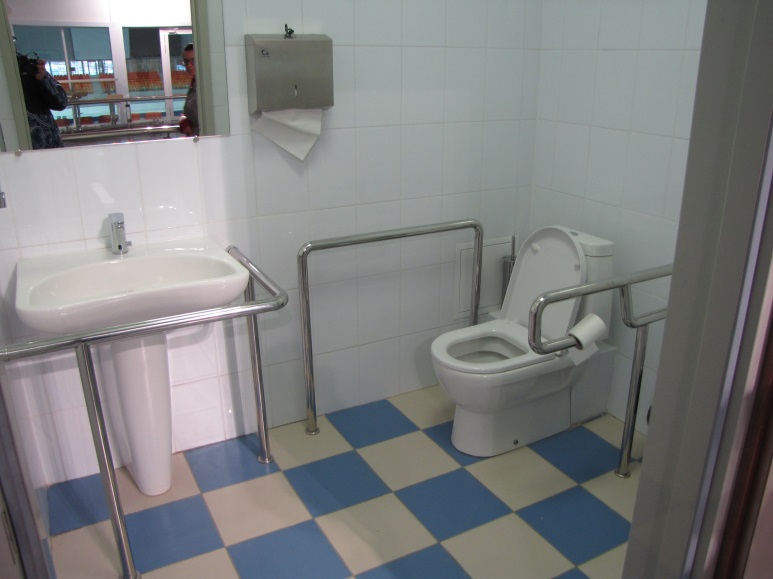 8
Вызовы для практической деятельности в области ббс (3/4)
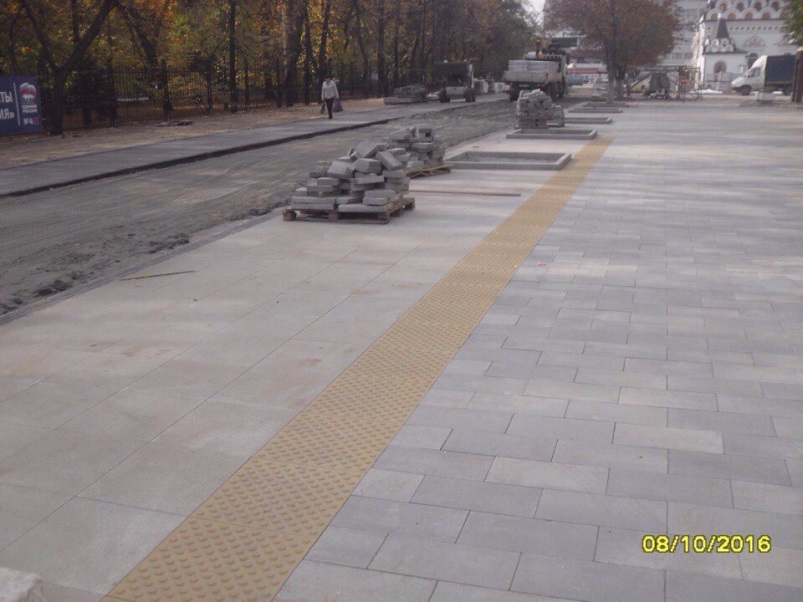 Необходим документ в области создания доступной среды городских территорий
Необходим нормативный документ по использованию тактильных поверхностей для незрячих людей
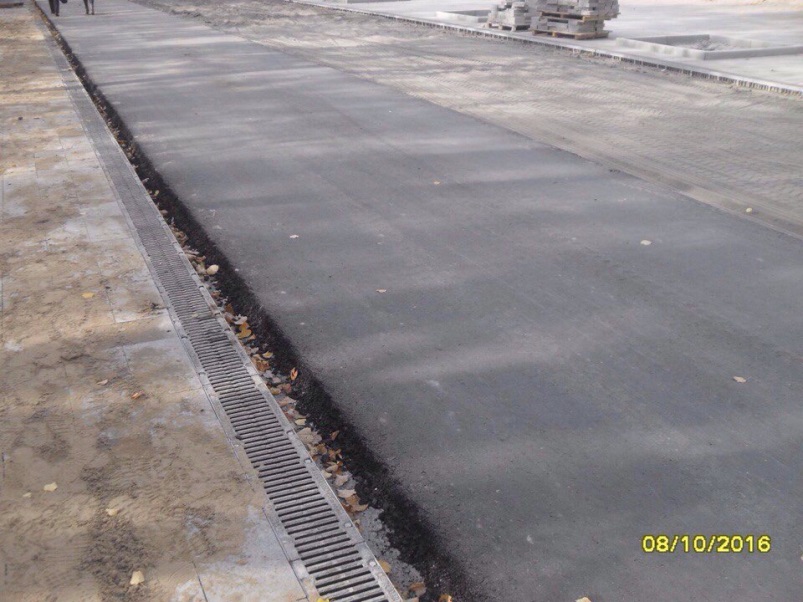 9
Вызовы для практической деятельности в области ббс (4/4)
Согласование «отклонений» … с учетом мнения общественных объединений инвалидов

В качестве пожелания:
Необходимо проанализировать  последнюю версию СП59.13330.2012 перед ее утверждением
10
Система добровольной сертификации (СДС), как участник реализации программы «доступная среда» (на примере СДС ВОИ)
РЕЗУЛЬТАТ
ИСПОЛНИТЕЛИ
СДС  ВОИ  в Системе Государственной программы «Доступная среда 2011-2020 гг
Сертификация
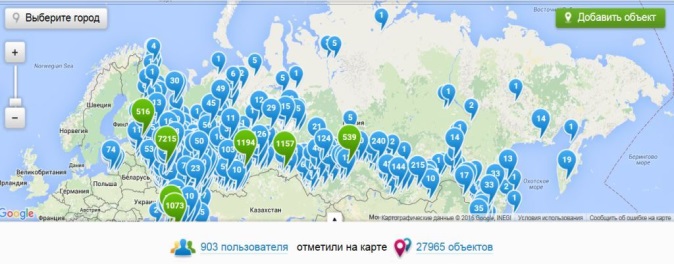 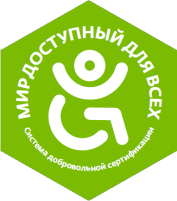 Коммуникации и признание
СДС ВОИ
Минтруда РФ и соисполнители  по Гос. программе «Доступная среда», ООИ 
Бизнес-сообщество,
Участие в паспортизации объектов, их адаптации, обучении персонала, экспертизе документов
Приведение объектов и услуг к необходимому уровню доступности,
подготовка кадров
Создание сети региональных экспертных центров
СДС ВОИ
Трудоустройство людей с инвалидностью
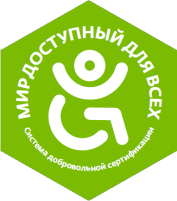 Формирование экспертного сообщества
Передача знаний. Подготовка кадров квалифицированных экспертов/ абилитация
[Speaker Notes: Считаю, что важно прежде чем спрашивать с людей, их научить, что и как необходимо сделать.]
экспертные центры сдс вои
2
7
3
8
4
6
1
9
5
12
Спасибо за внимание!Вопросы и ответы